Numberblocks
Support Materials
Series 2, Episode 14
The Two Tree
Practitioner Notes
Episode Description
Nine and Ten meet at a special tree and agree to play Throwing Twos. They take turns splitting to make a Two, who turns into rugby-ball-shaped, then try to run with the ball-Two and throw it into their side of the tree. The ball-Two giggles and laughs throughout. The sporting action includes lots of action, different plays, intercepts and penalties. The ball-Twos stack up on either side of the tree to show the score. Eventually, Nine and Ten are re-formed and they agree to play again the same time the next day.
Maths in the Episode
Subtracting 2
In this episode the Numberblocks partition themselves in sequence, starting with Ten splitting into Two and the remaining Numberblock (Eight). This is done in order to ‘take’ the Two and use it as a ‘rugby’ ball. 

Counting in 2s 
The game played involves scores of 2. A team’s score increases by 2 each time a goal is scored.
Using Mathematical Language
During this episode children will experience partitioning numbers into 2 and another quantity.
Children could use this stem sentence to describe this process:
“8 is the whole: 2 is a part and 6 is a part and 8 is the whole”.
(with actions – holding the 2 in one hand and the 6 in the other, bringing together and separating to show the whole and the parts).

Children could describe this process as subtraction:
“8 minus 2 is 6” or “2 taken from 8 is 6”.
Talk and Discuss Together
Talk and Discuss Together
Watch the episode of Numberblocks. First ask the children what they noticed and allow them to talk to you and each other. The following slides are designed to stimulate children and adults to talk about the episode and draw out some key aspects of the mathematics.
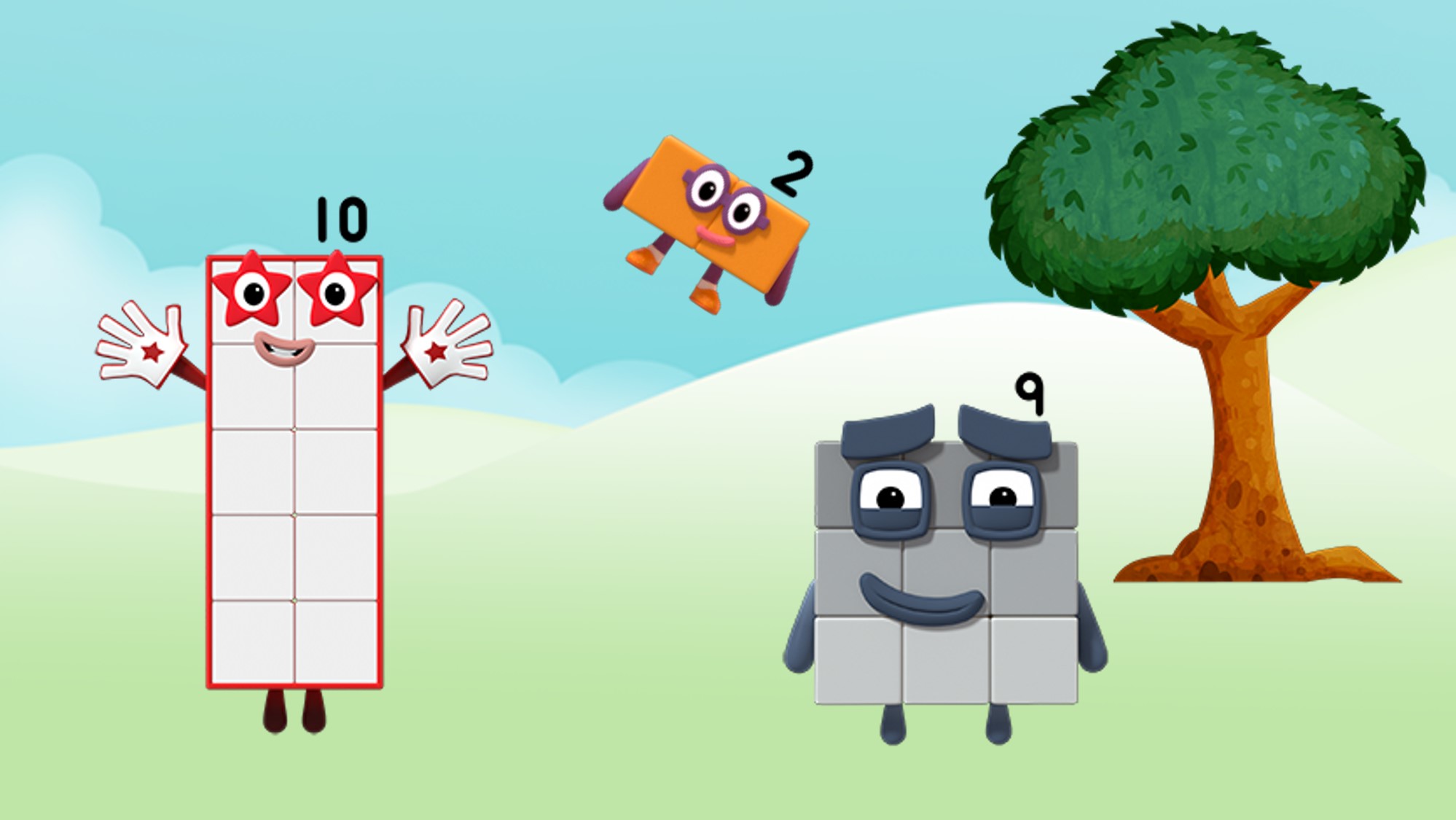 Images © 2017 Alphablocks Ltd. All Rights Reserved.
[Speaker Notes: Discuss the episode. What did you notice?
Which games or sports do you know that have scores?

In the episode the Numberblocks kept removing a Two to play their game.

In advance prepare a part-part-whole image large enough for groups of children to stand inside.
In a large space ask 10 children to stand close together to fit inside a circle (this could be lined out with rope, ribbon etc).
Ask two children to walk down the path to a new circle. How many are left to walk down the other path?

Repeat for other pairs of numbers.]
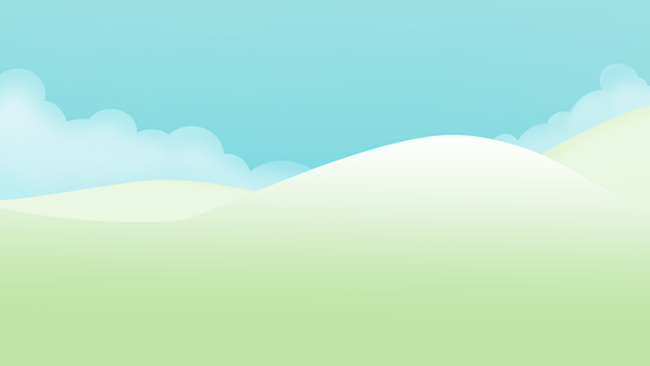 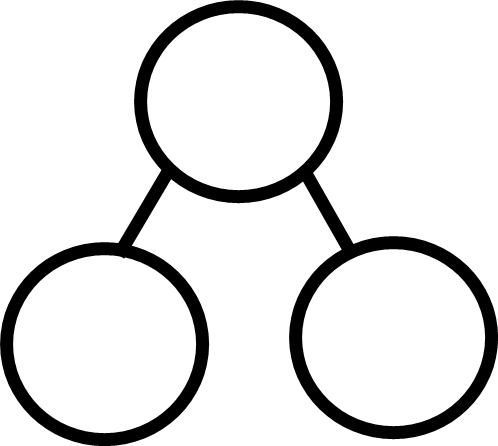 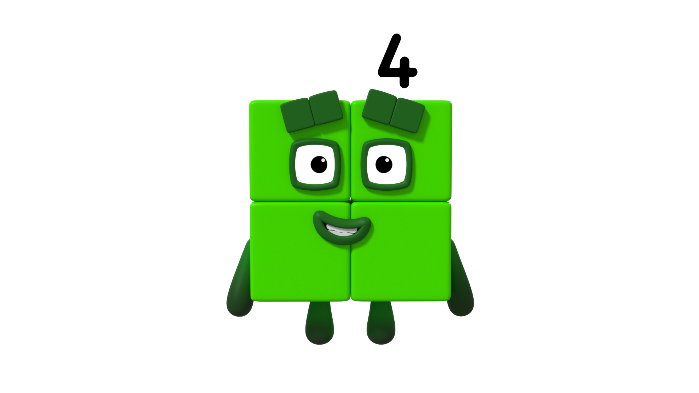 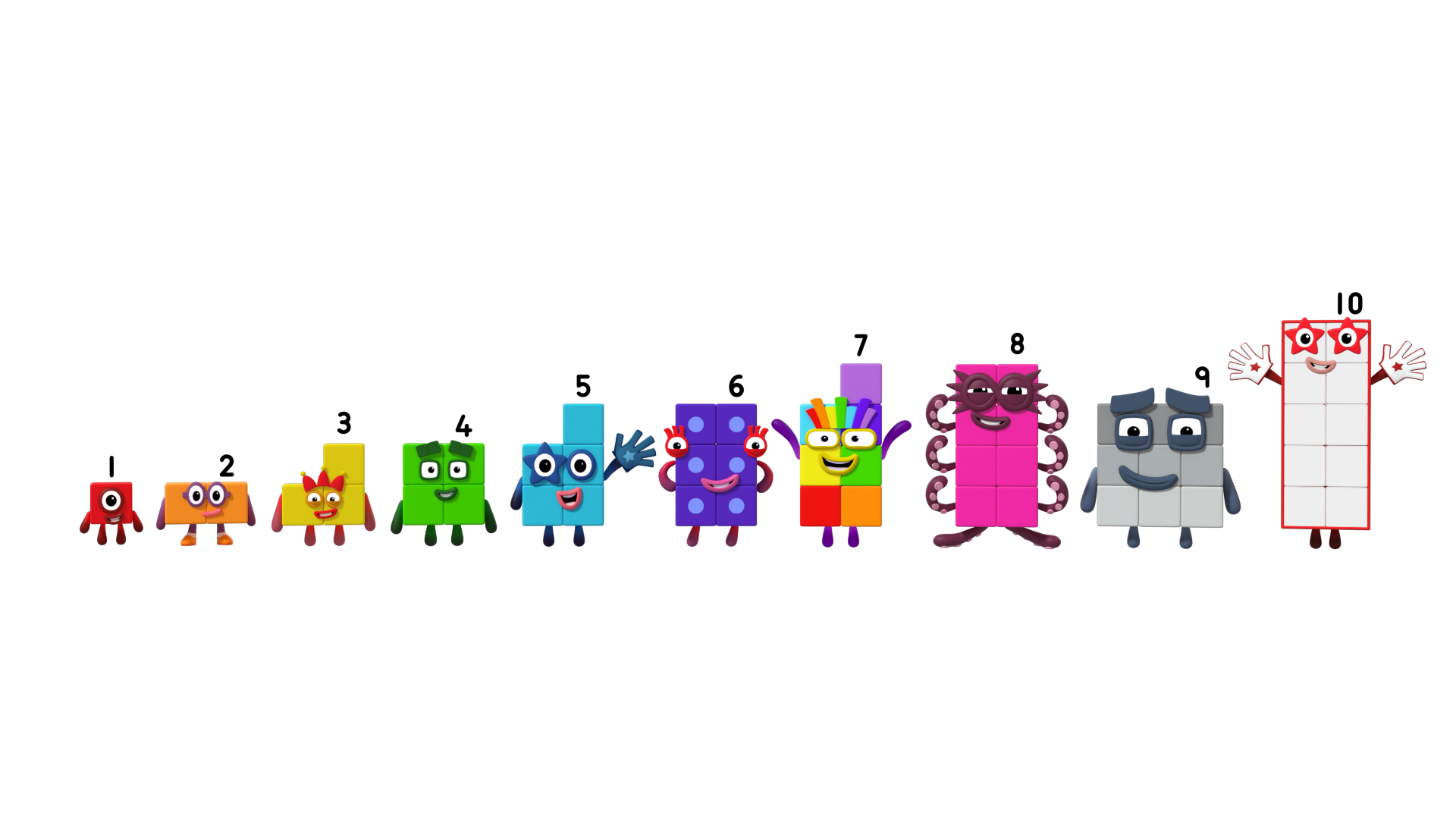 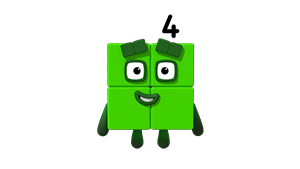 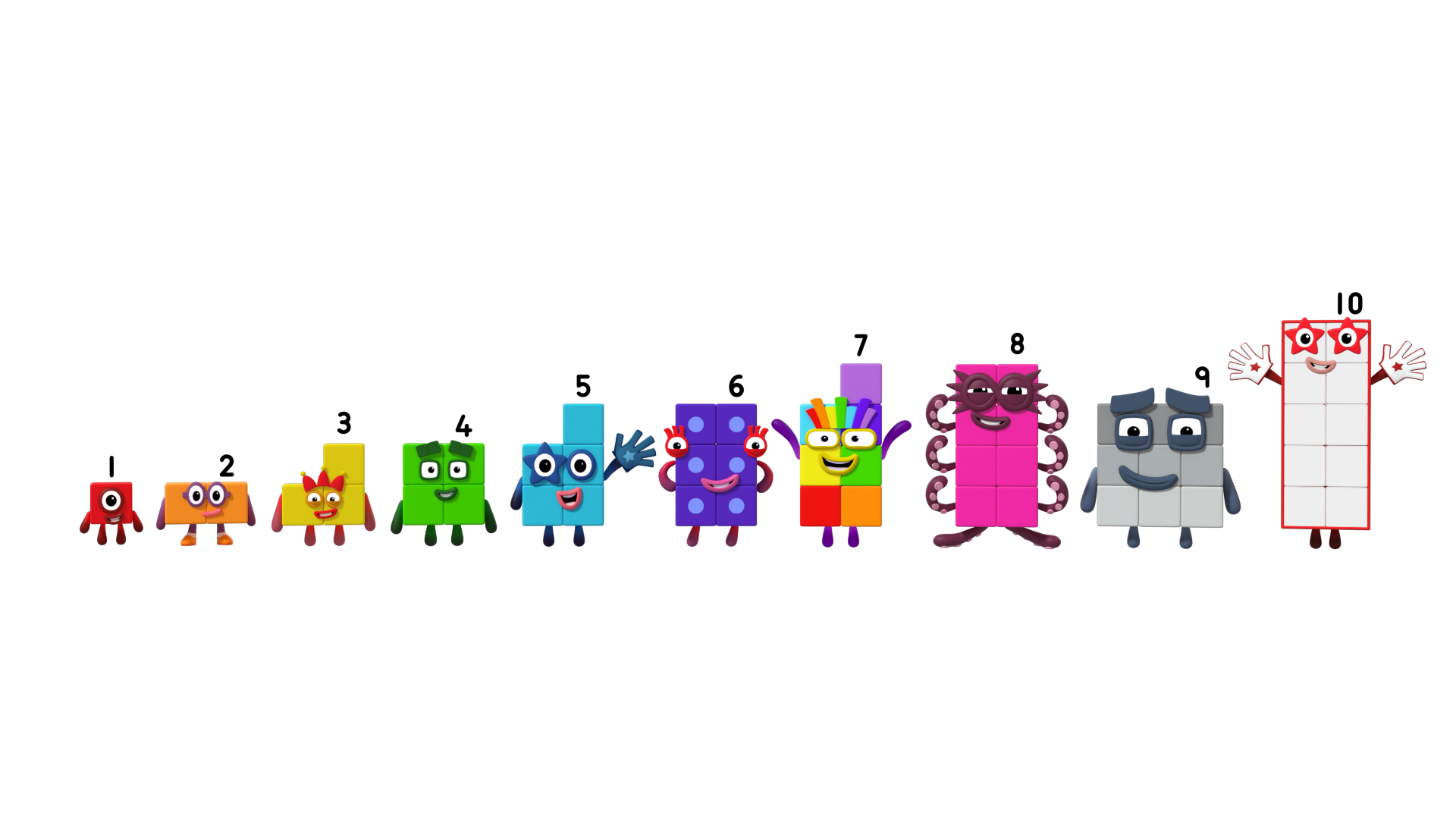 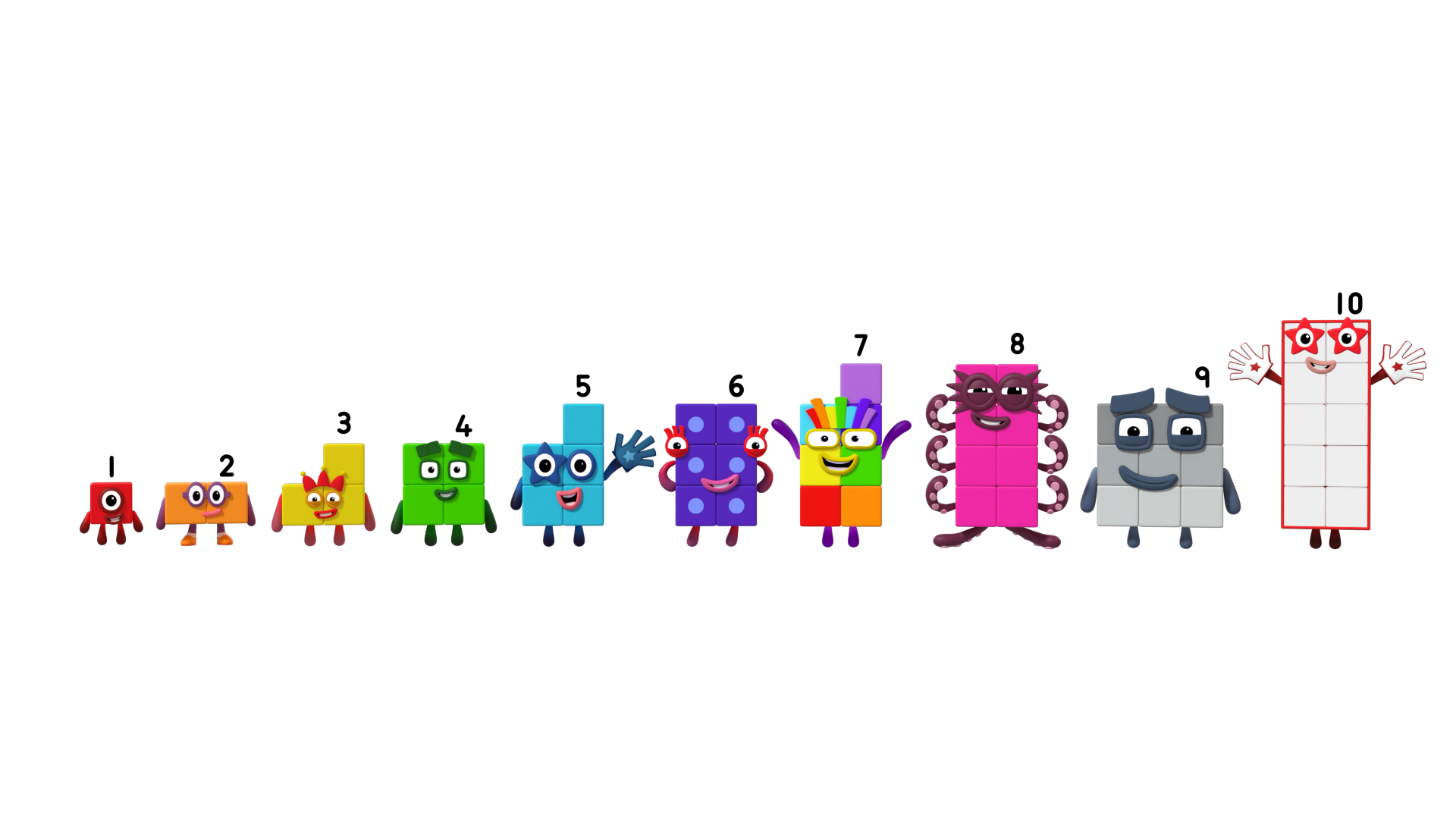 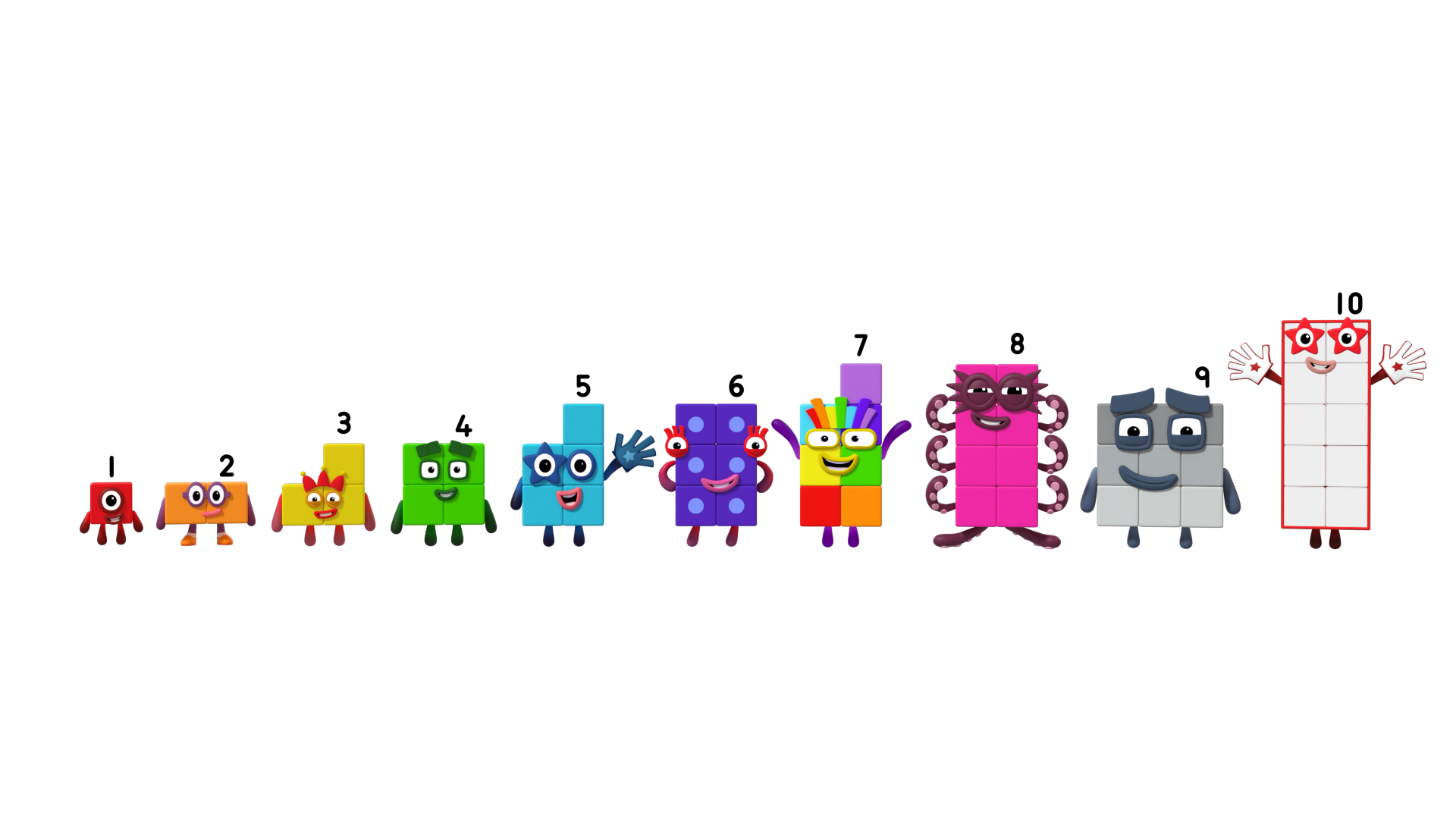 Images © 2017 Alphablocks Ltd. All Rights Reserved.
[Speaker Notes: This and the next three slides are animated to demonstrate the partitioning of Numberblocks into Two and the remaining part.

Encourage the children to predict the next step before clicking, reminding them of the activity they just did.
Provide some Numberblocks, made from linking cubes, to partition to help them.

Accompany the animations with the stem sentence:
“4 is the whole: 2 is a part and 2 is a part and 4 is the whole”
“6 is the whole: 2 is a part and 4 is a part and 6 is the whole”
“8 is the whole: 2 is a part and 6 is a part and 8 is the whole”
“10 is the whole: 2 is a part and 8 is a part and 10 is the whole”.]
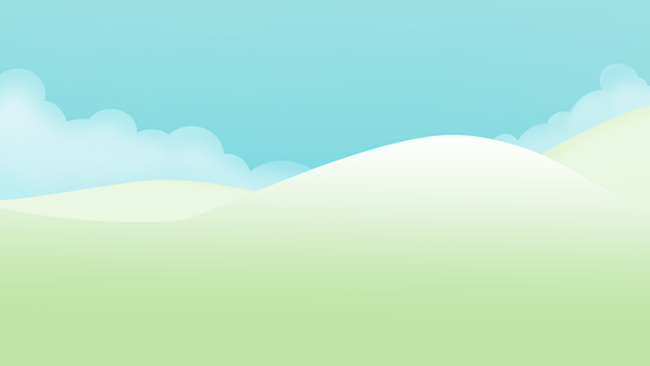 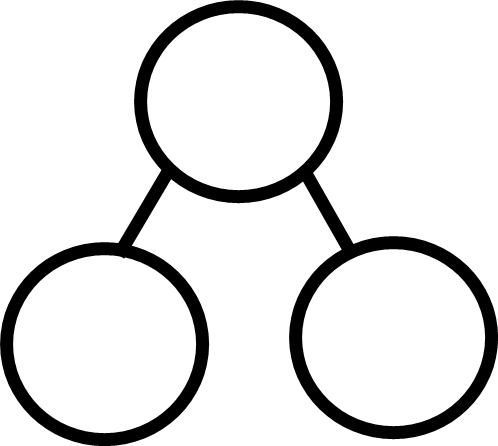 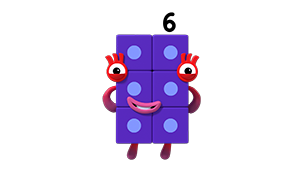 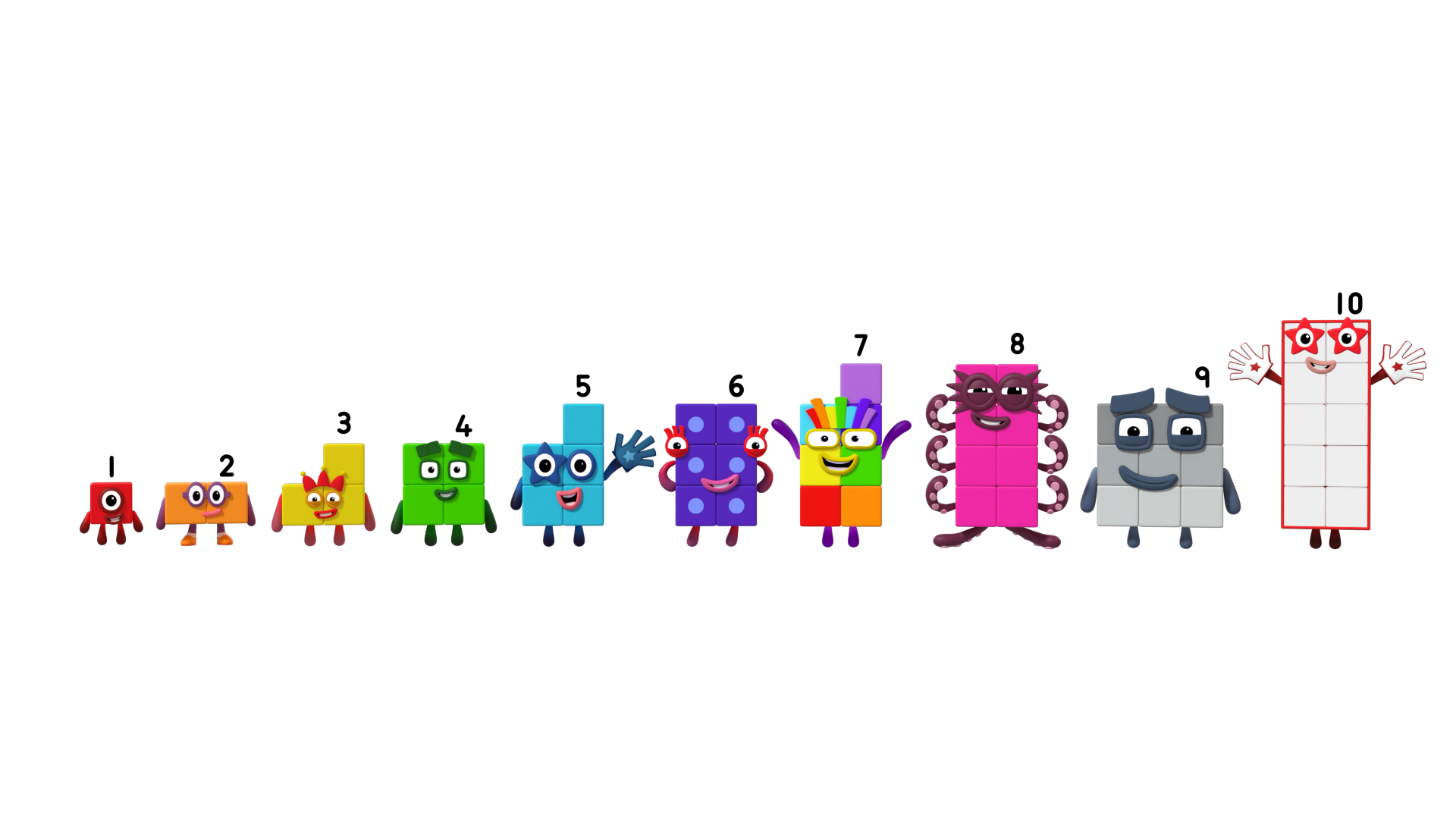 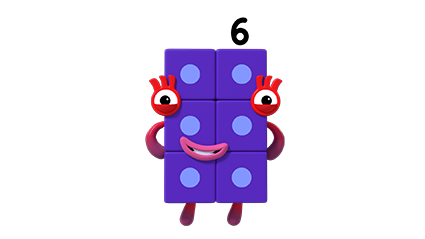 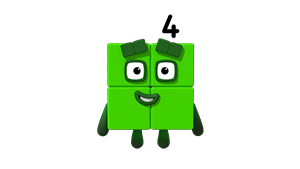 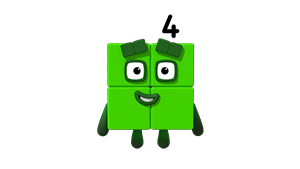 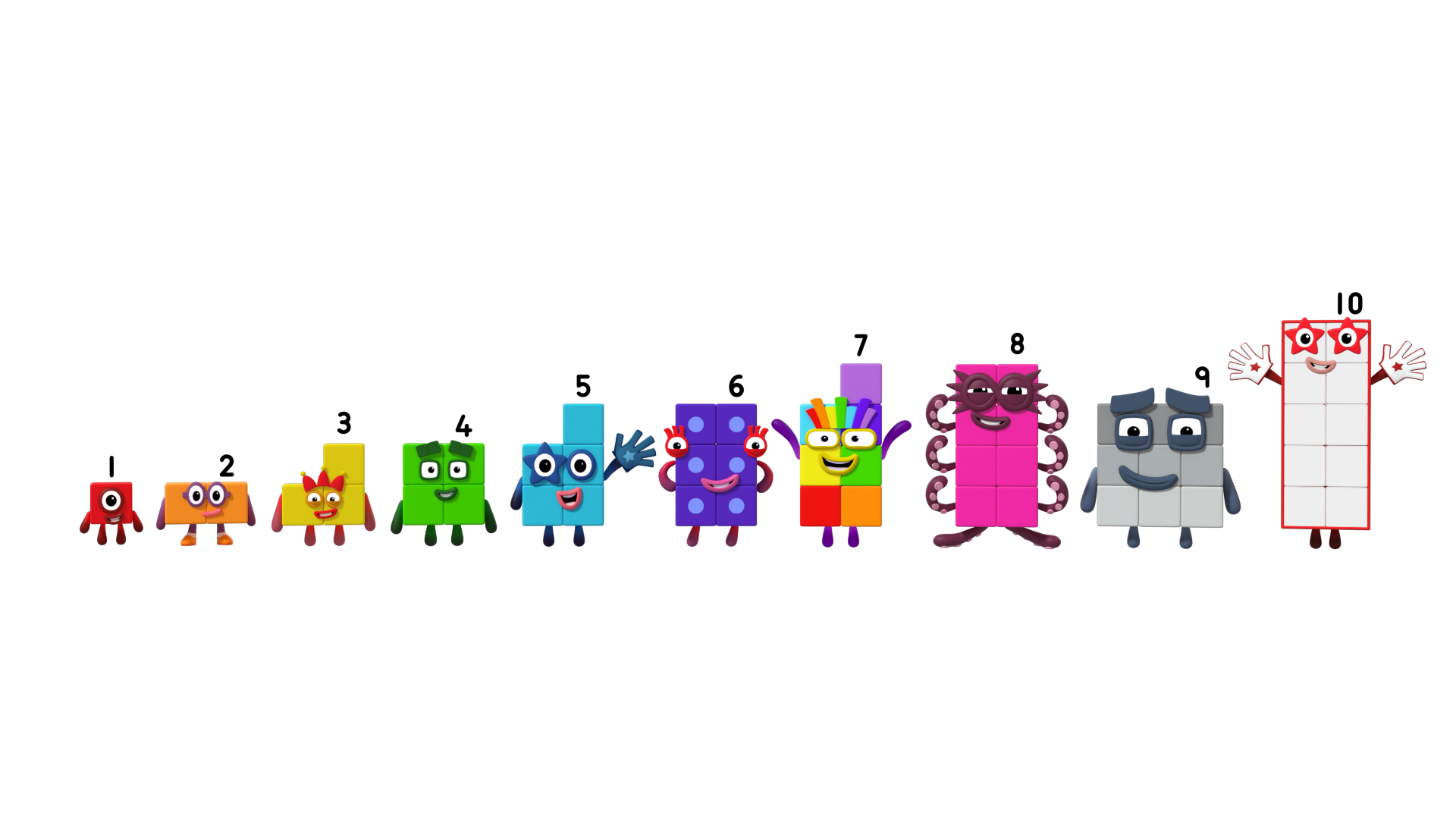 Images © 2017 Alphablocks Ltd. All Rights Reserved.
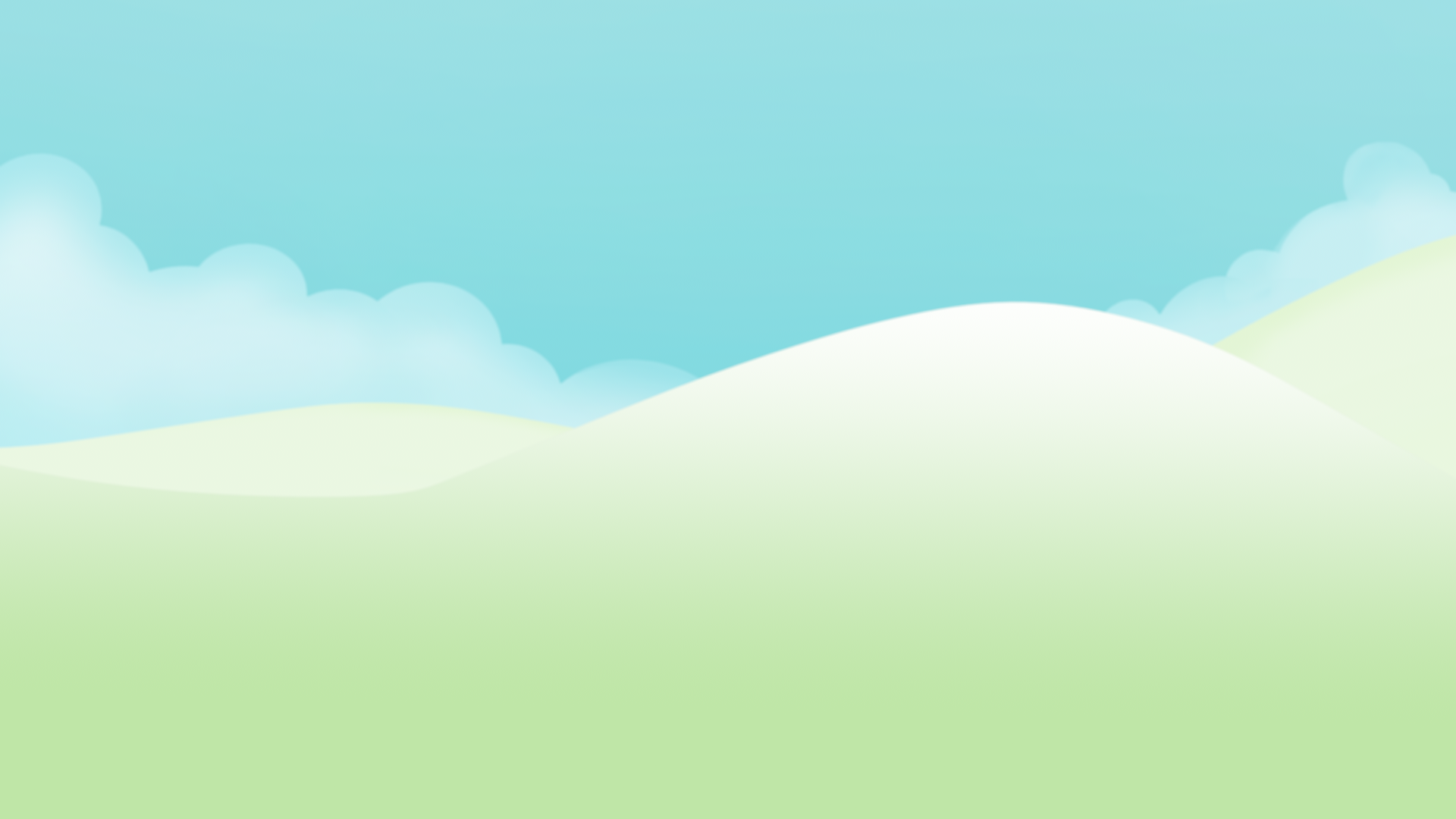 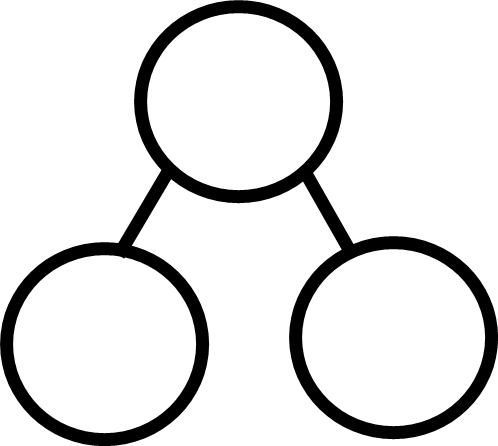 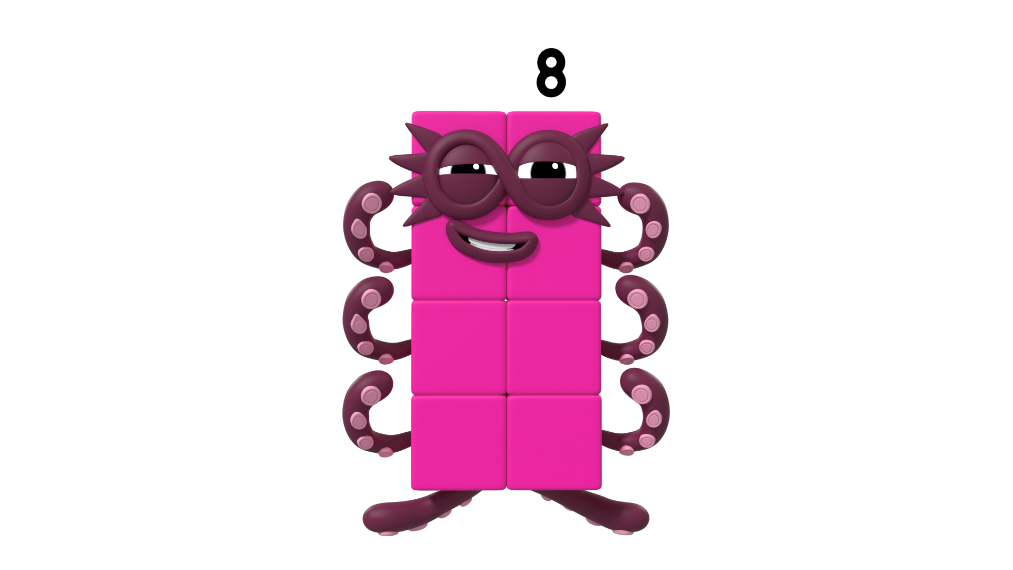 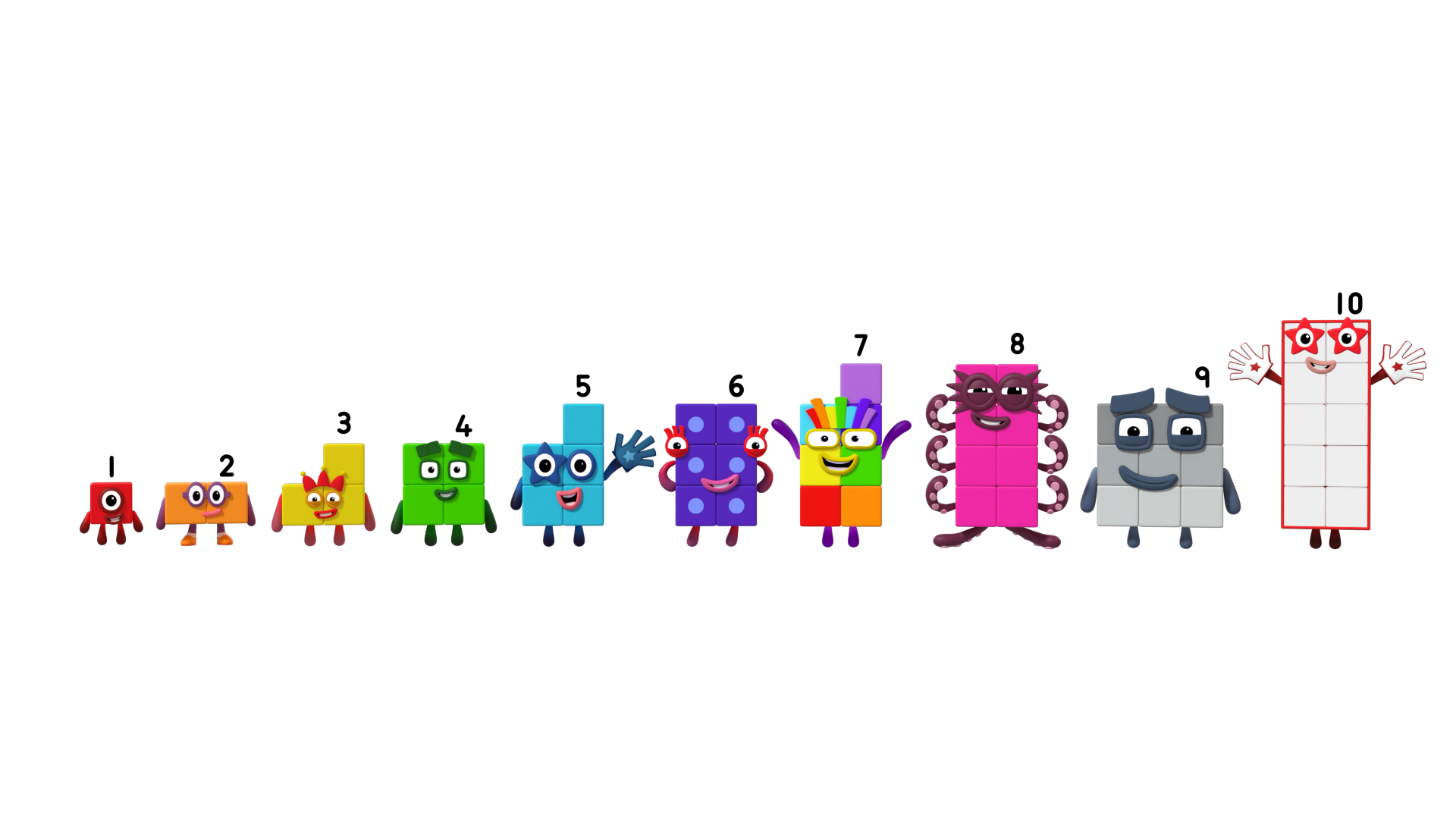 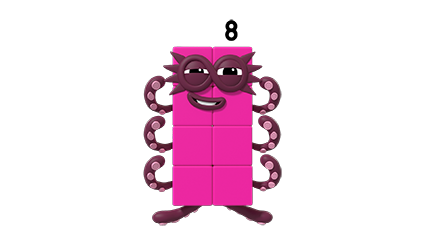 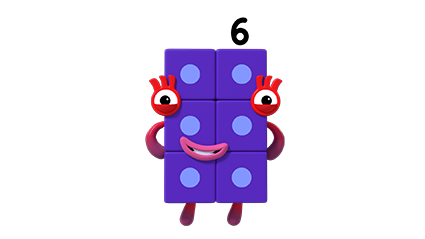 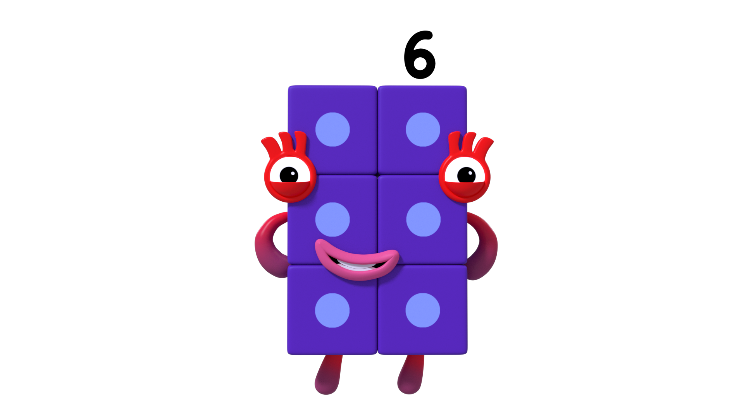 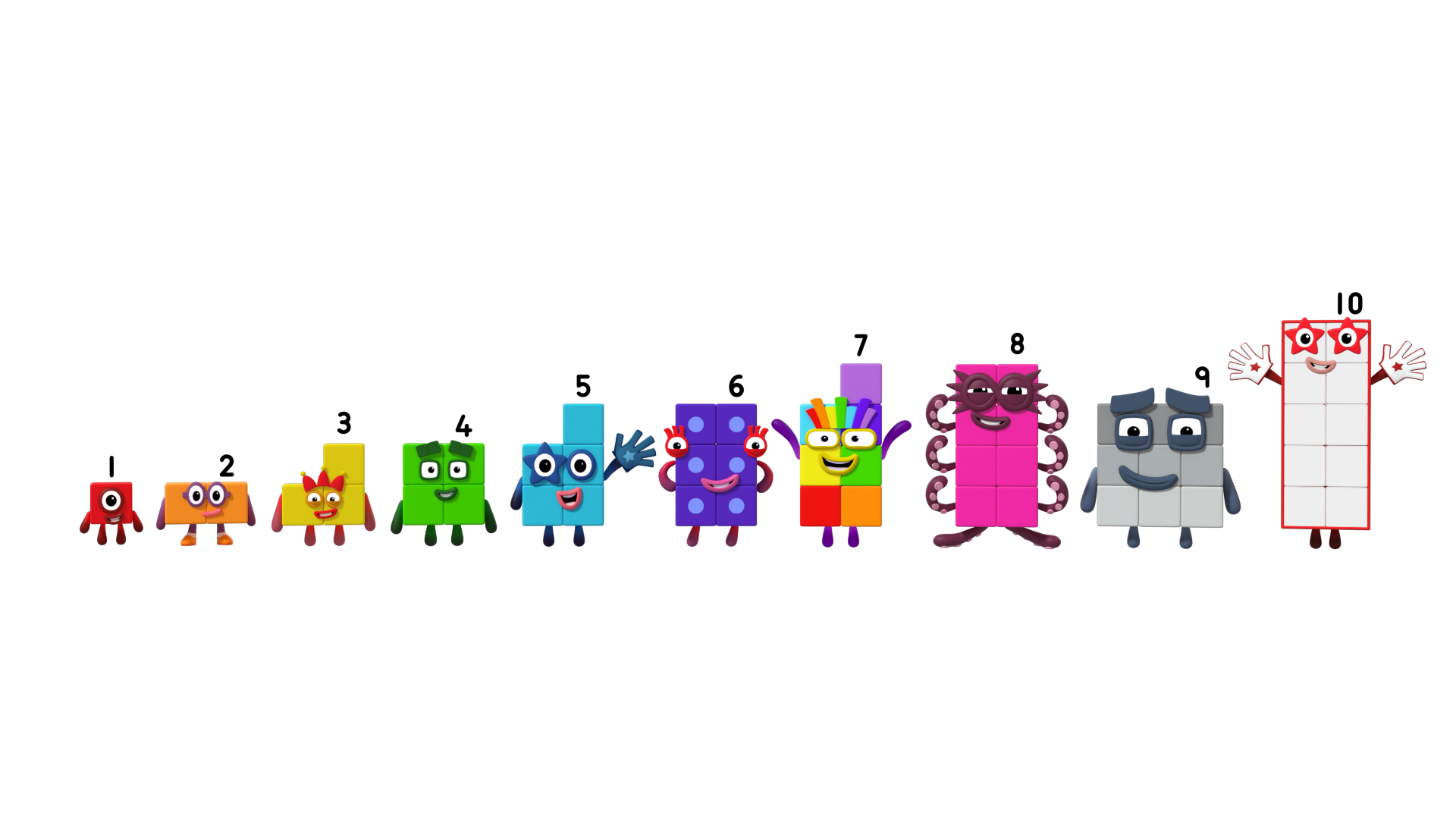 Images © 2017 Alphablocks Ltd. All Rights Reserved.
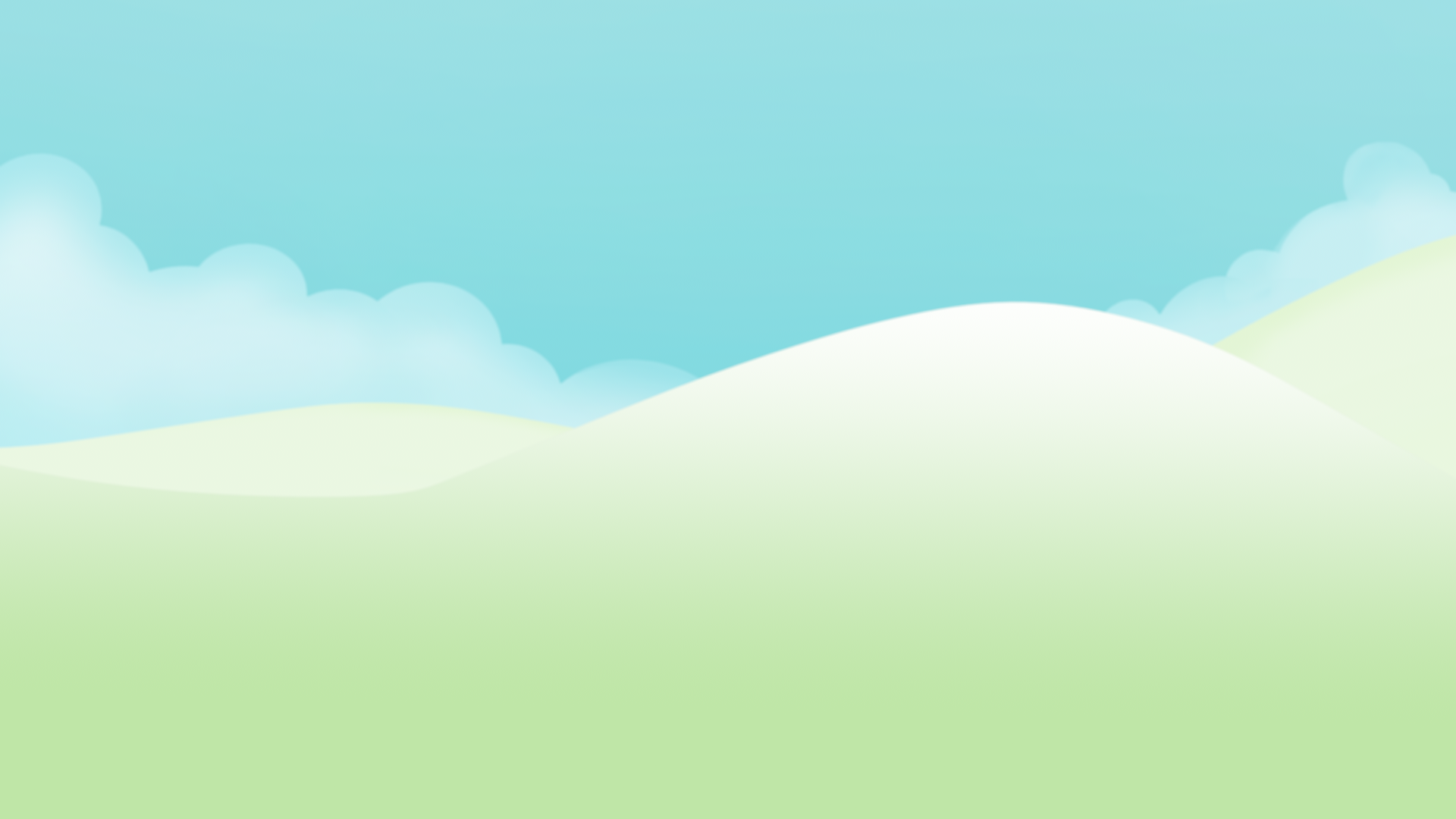 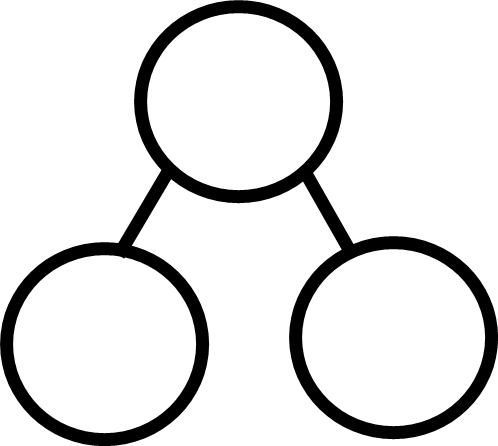 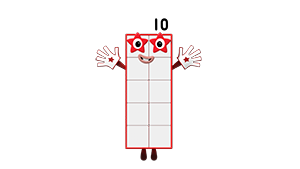 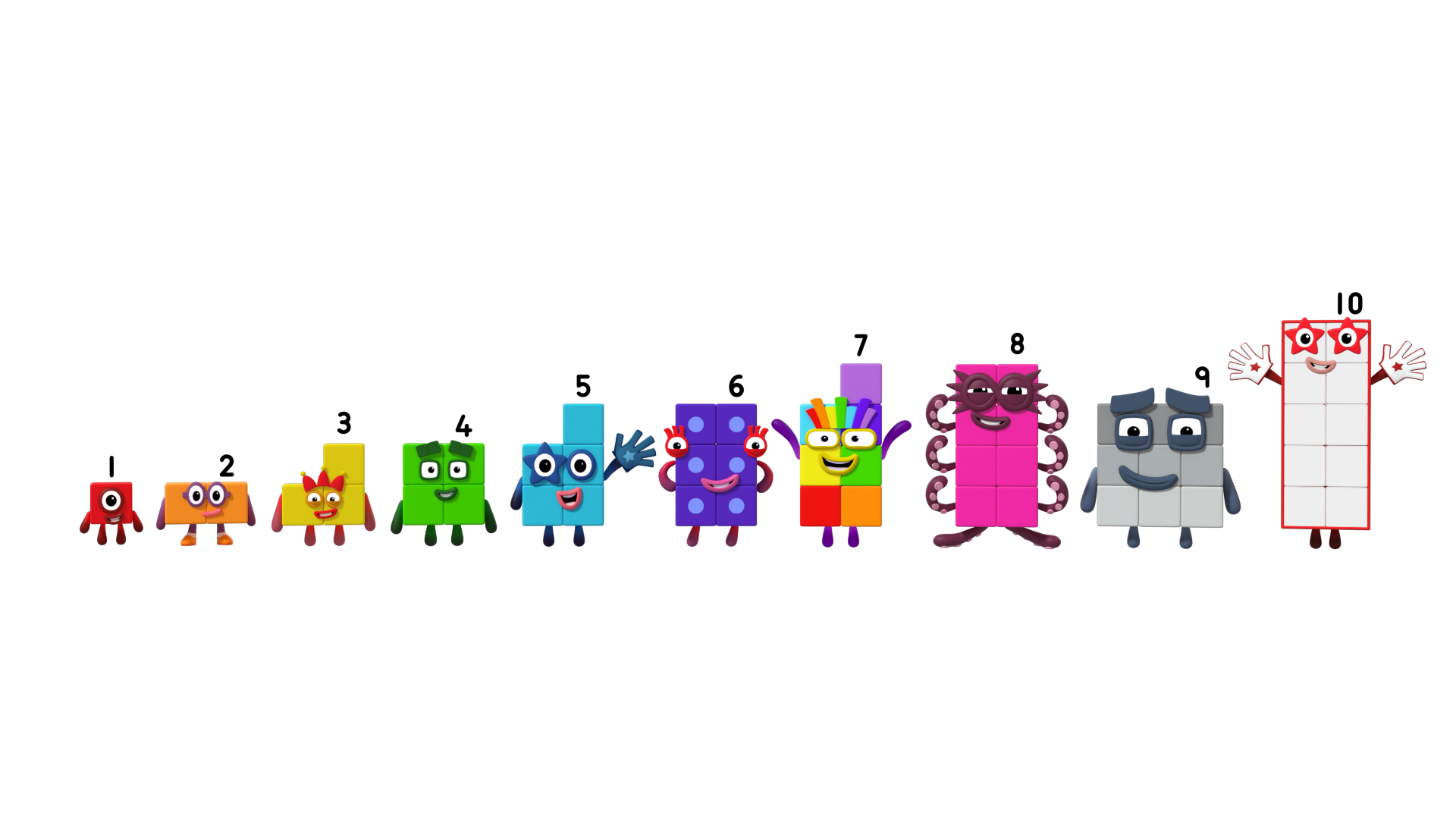 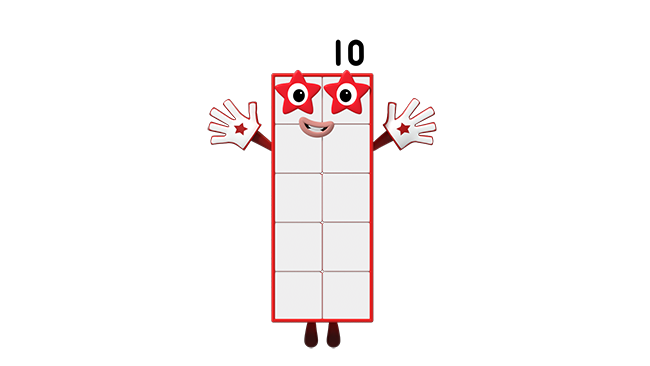 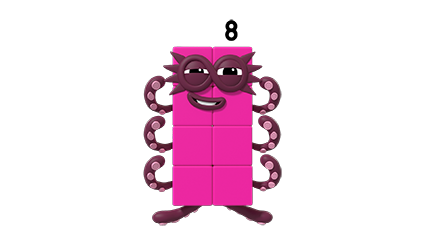 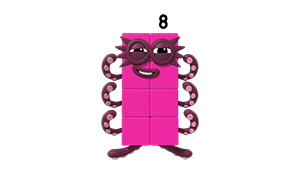 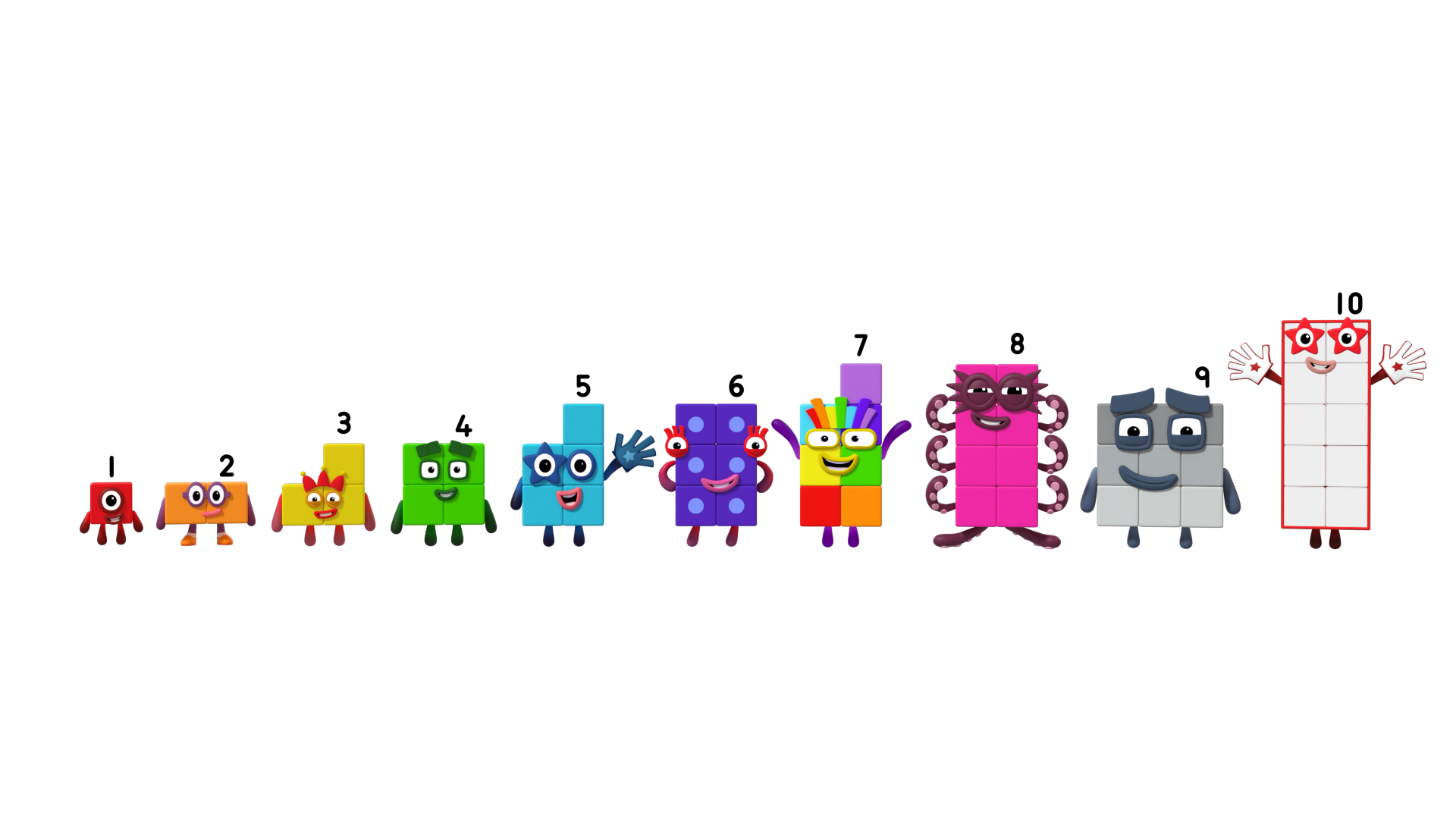 Images © 2017 Alphablocks Ltd. All Rights Reserved.
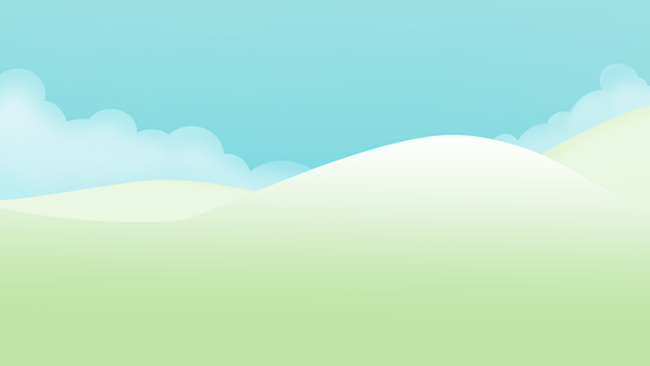 Click on the sausages and then on pop
pop!
bang!
Images © 2017 Alphablocks Ltd. All Rights Reserved.
[Speaker Notes: This slide is animated to accompany the song 10 Fat Sausages sizzling in a pan. Sing to the tune of 10 Green Bottles.

10 fat sausages sizzling in a pan,
10 fat sausages sizzling in a pan,
One went pop, another went bang.
Now there are _____ fat sausages sizzling in the pan.

Click on the sausages from right to left to make them disappear. The pop and bang explosions will appear too. Click on the pop or bang to make them disappear and sing the next stage of the song.

Encourage the children to count in ones or twos to see how many are left.]
Enabling Environments
Enabling Environments
Playing and Exploring
Provide a carpet-sized part-part-whole model (e.g. using PE hoops) for the children to explore partitioning collections of things, e.g. shells, cars, conkers etc.
Active Learning
Notice when children partition a group of two objects from a collection they are playing with, e.g. animals in a farm yard or small world people in rooms in a doll’s house.
Creating and Thinking Critically
Set the limit in a play area to 2 children. When there are more than 2 children, ask children to work out how many will have to come back later.
Learning Together in Y1
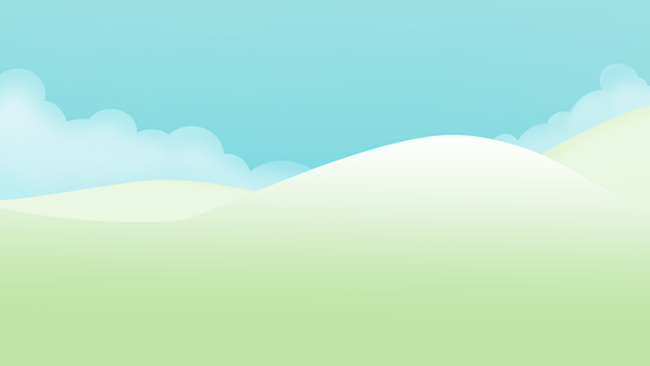 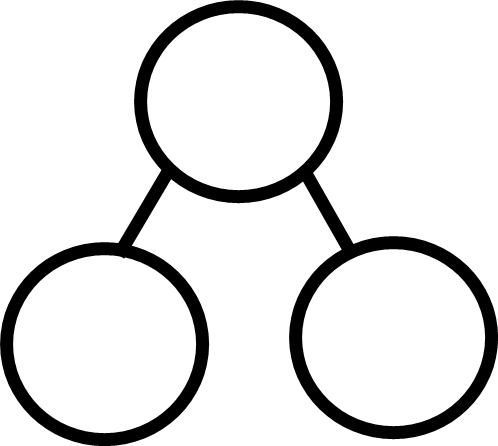 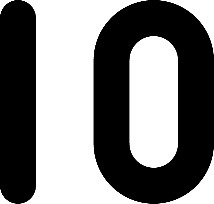 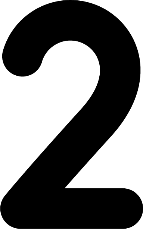 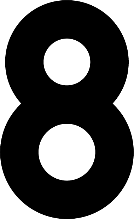 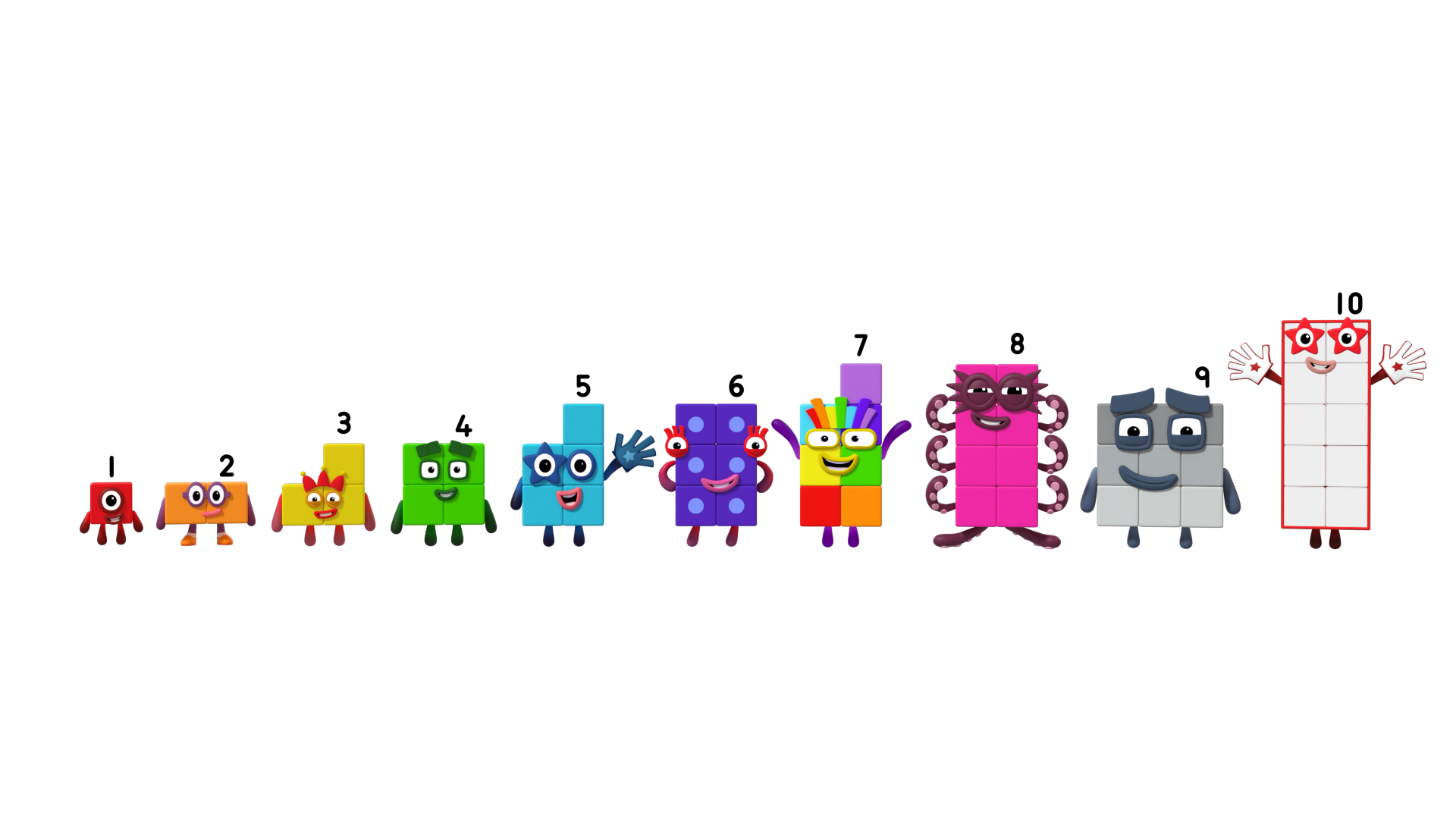 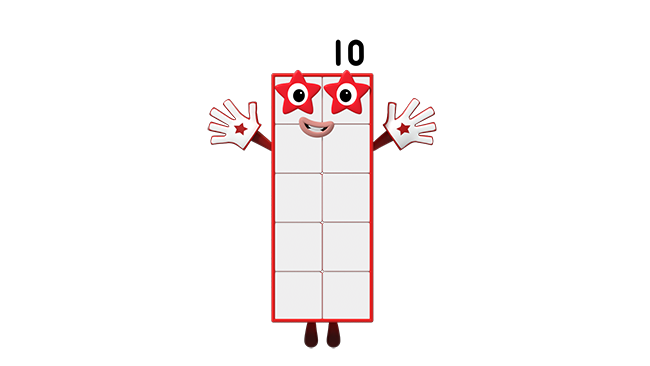 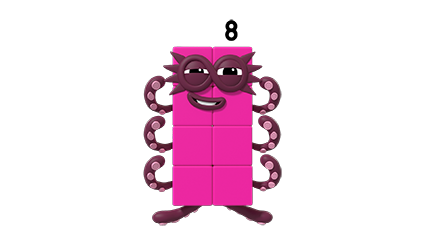 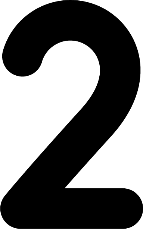 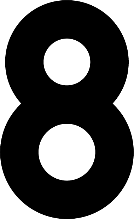 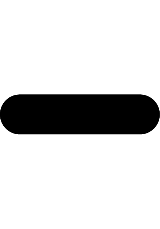 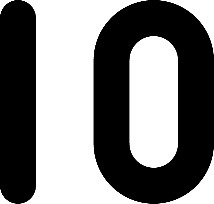 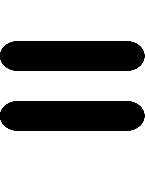 Images © 2017 Alphablocks Ltd. All Rights Reserved.
[Speaker Notes: This and the next three slides are animated to demonstrate the partitioning of Numberblocks into Two and the remaining part. The structures of the part-part-whole, tens frame and equation are used to demonstrate the same mathematics.
Encourage the children to predict the next step before clicking, and discuss or write the equation before showing.
Accompany the animations with the stem sentence. Include actions - holding the 8 in one hand and the 2 in the other, bringing together and separating to show the whole and the parts.
“10 is the whole: 2 is a part and 8 is a part and 10 is the whole”
“8 is the whole: 2 is a part and 6 is a part and 8 is the whole”
“7 is the whole: 2 is a part and 5 is a part and 7 is the whole”
“5 is the whole: 2 is a part and 3 is a part and 5 is the whole”.]
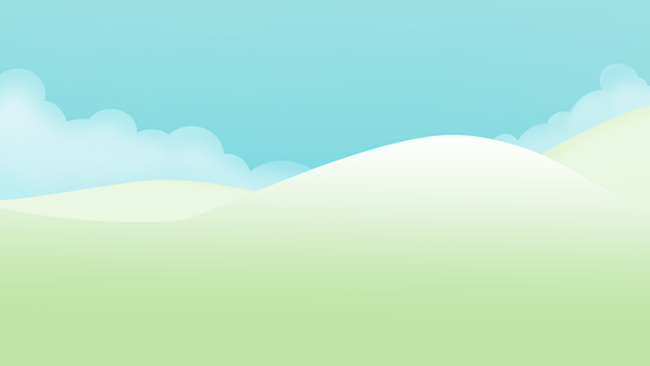 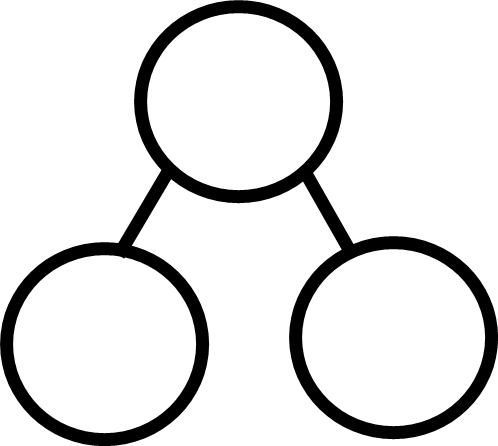 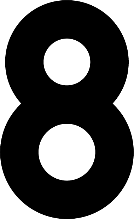 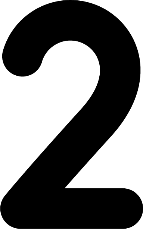 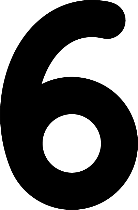 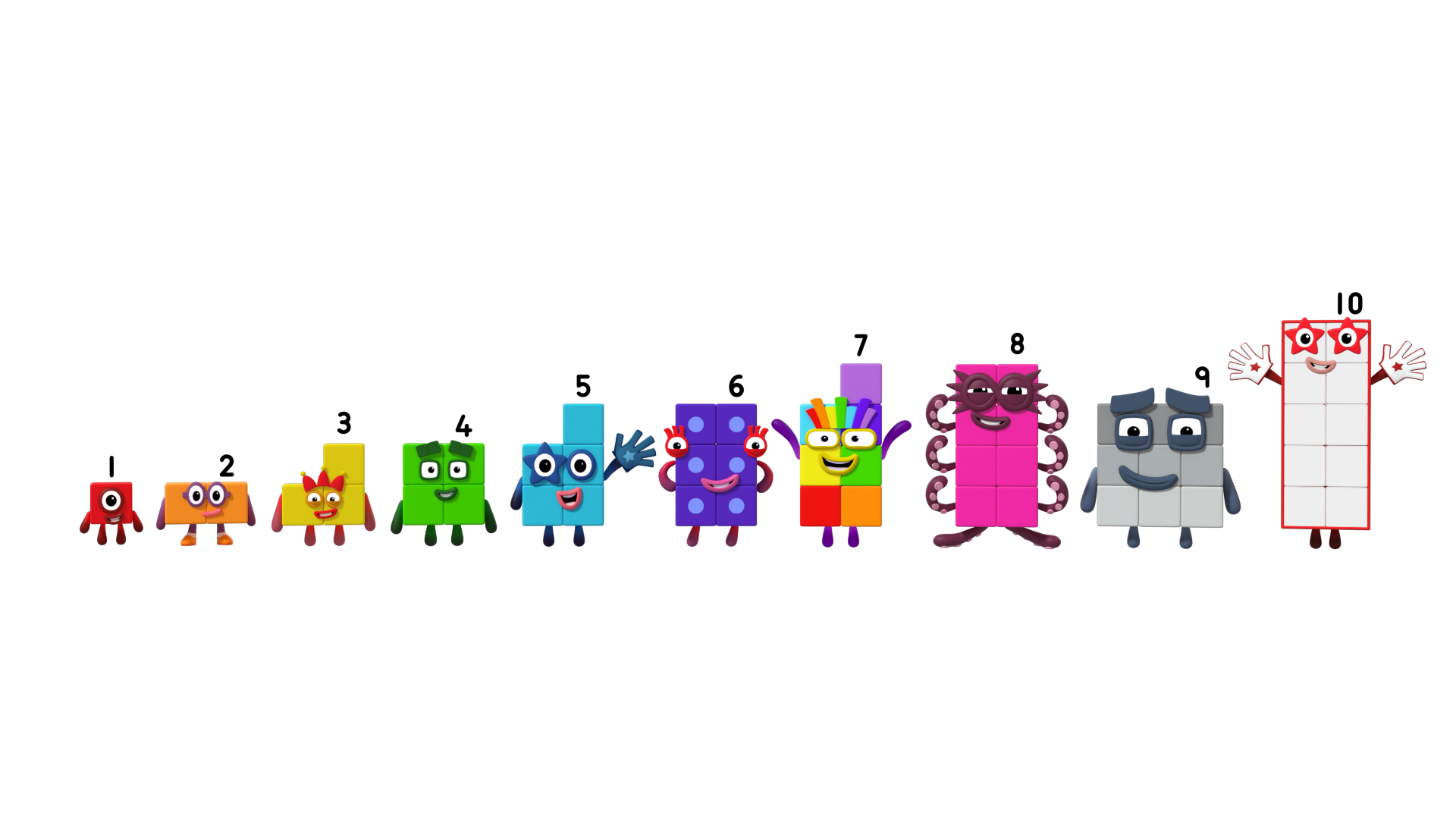 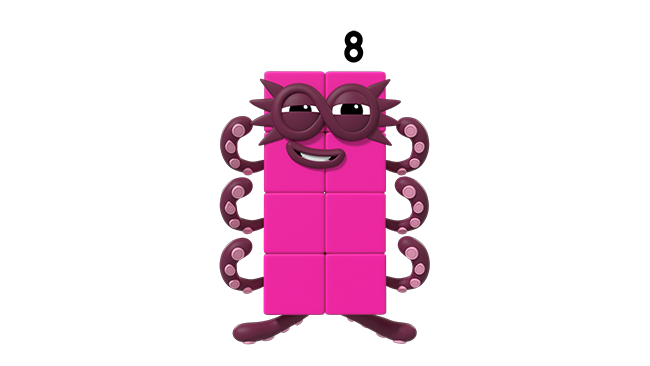 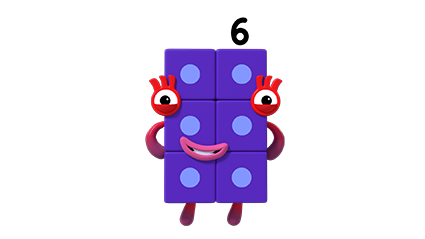 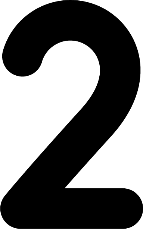 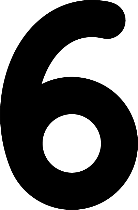 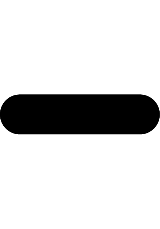 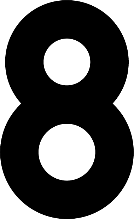 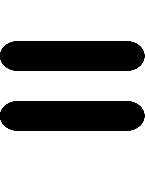 Images © 2017 Alphablocks Ltd. All Rights Reserved.
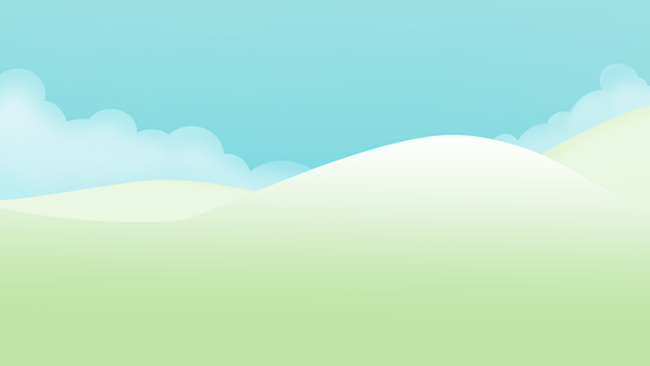 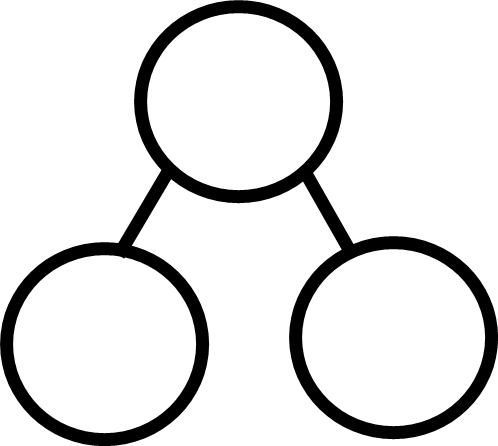 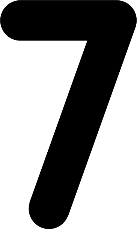 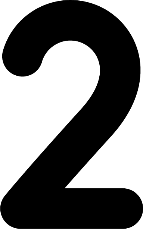 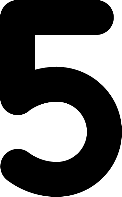 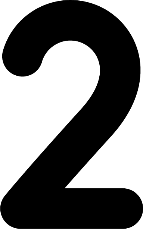 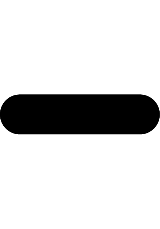 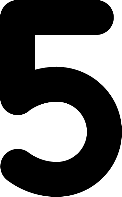 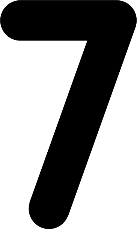 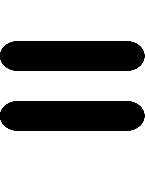 Images © 2017 Alphablocks Ltd. All Rights Reserved.
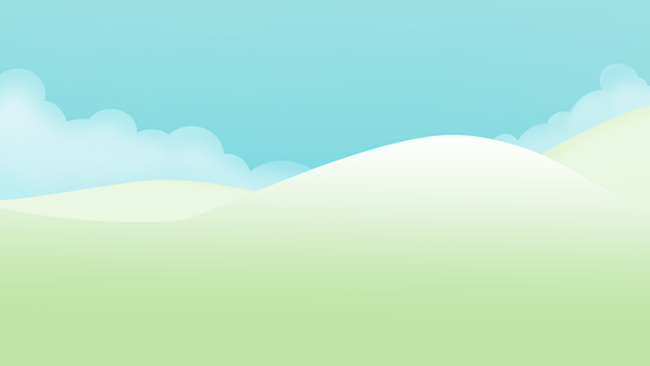 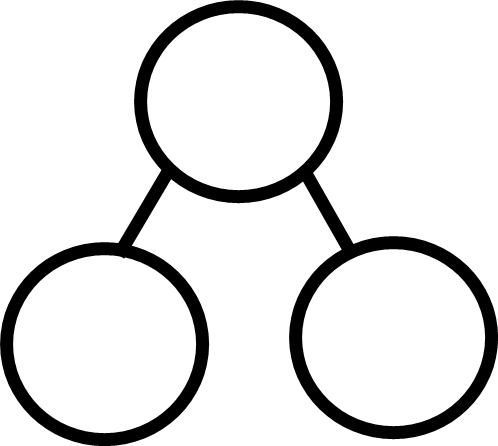 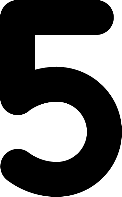 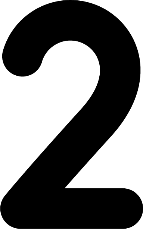 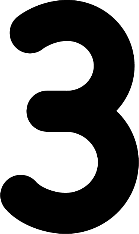 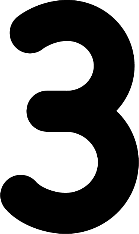 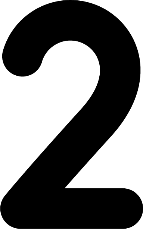 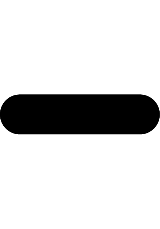 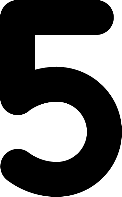 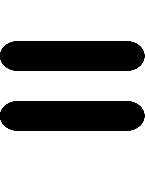 Images © 2017 Alphablocks Ltd. All Rights Reserved.
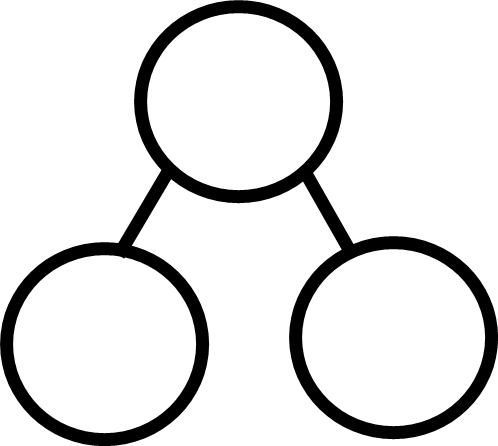 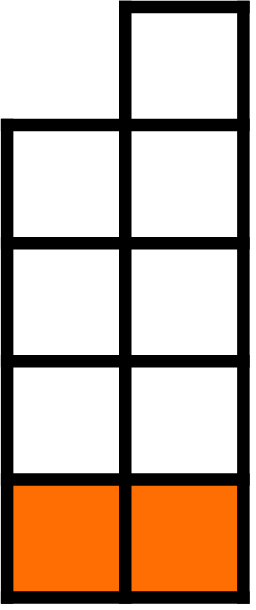 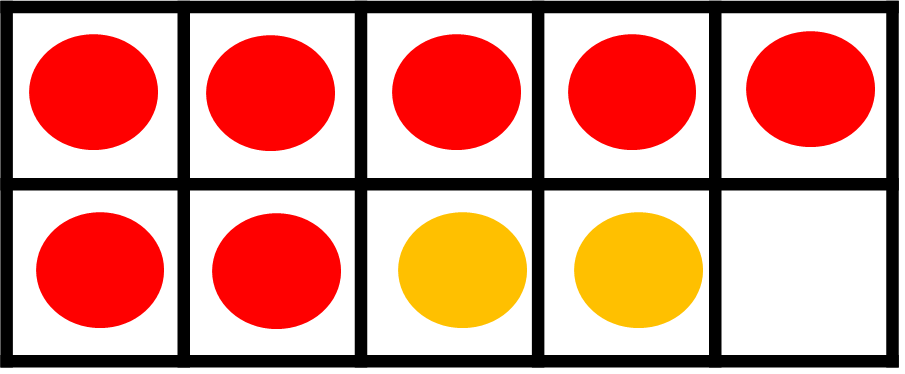 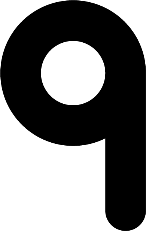 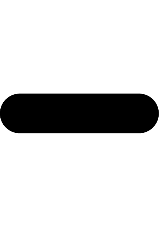 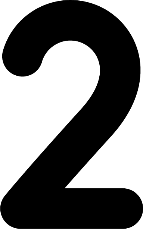 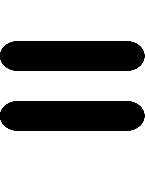 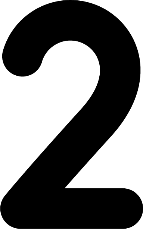 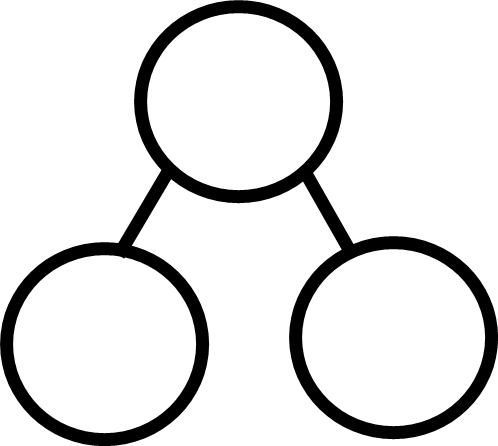 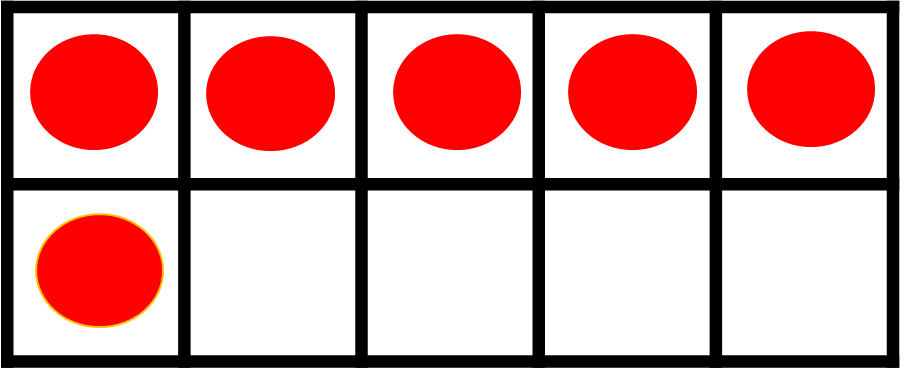 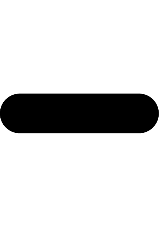 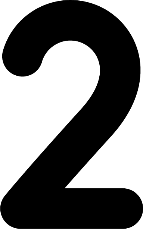 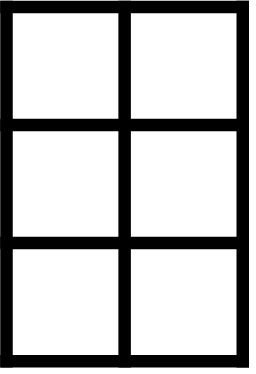 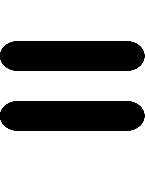 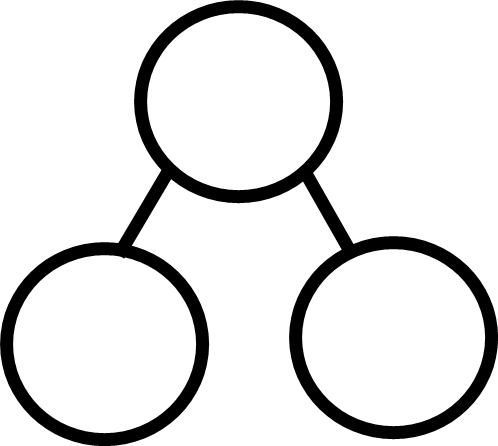 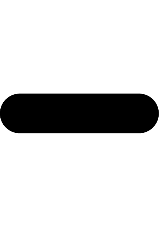 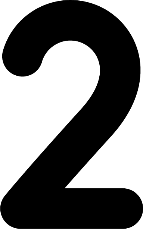 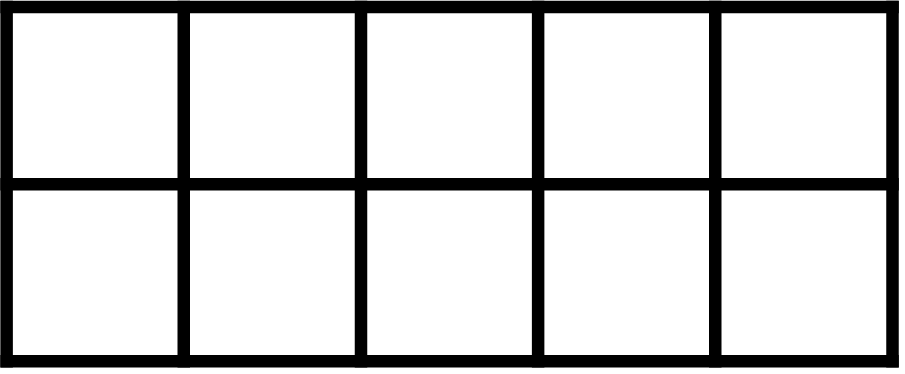 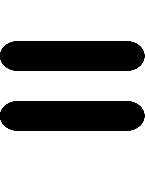 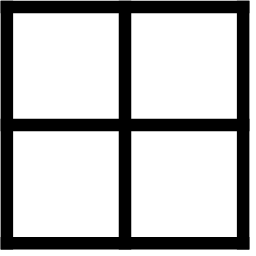 Images © 2017 Alphablocks Ltd. All Rights Reserved.
[Speaker Notes: Ask the children to work independently on this task. Discuss what they notice about odd and even numbers. 2 subtracted from an odd number is an odd number, 2 subtracted from an even number is an even number.]